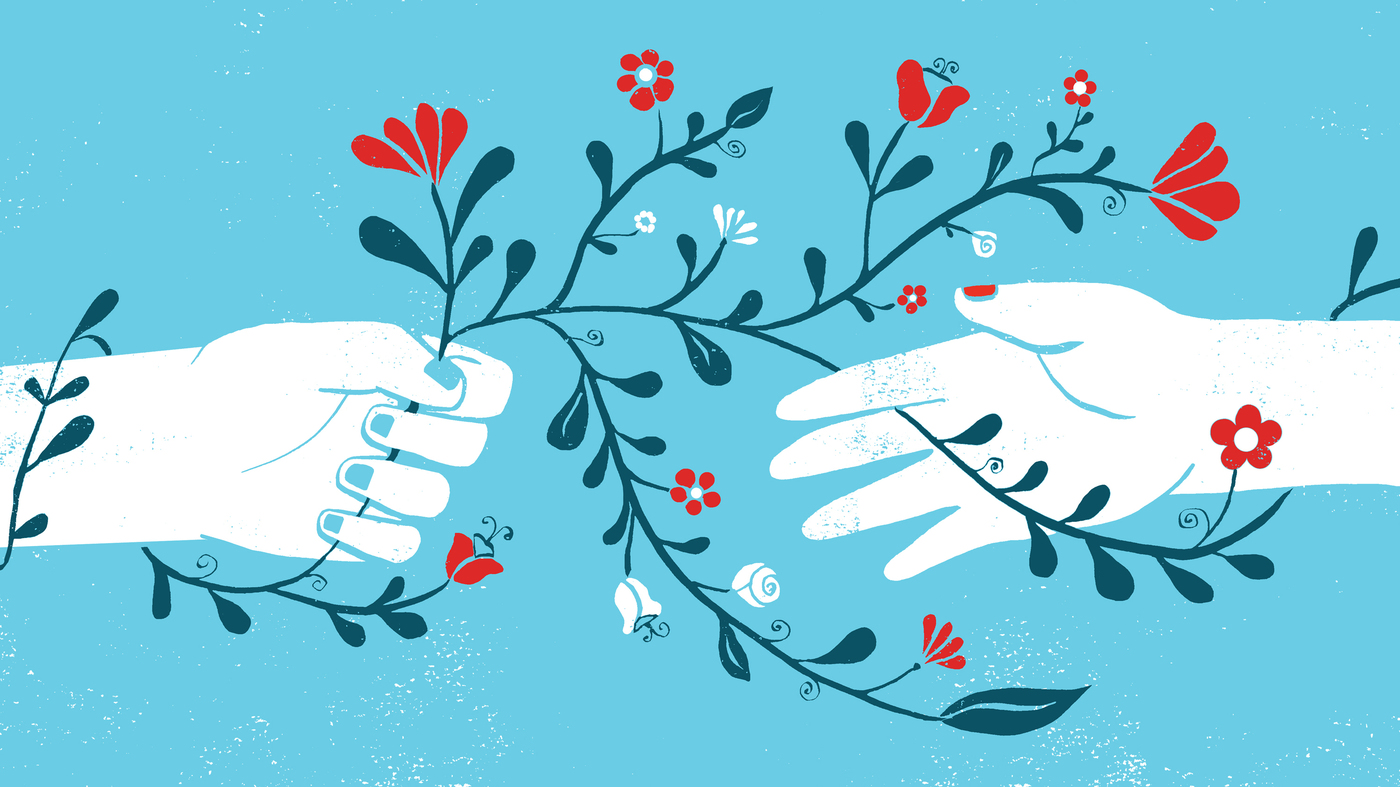 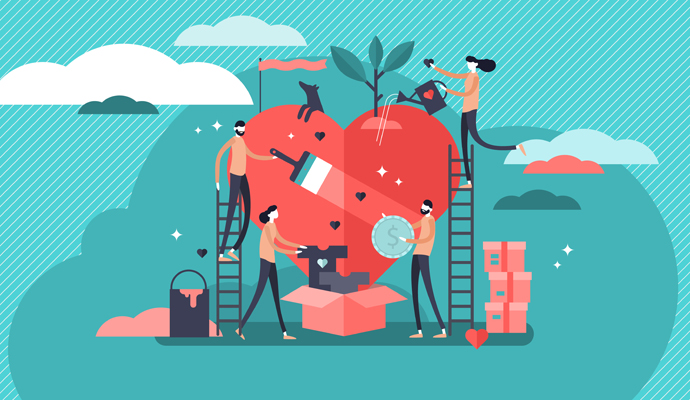 Compassion
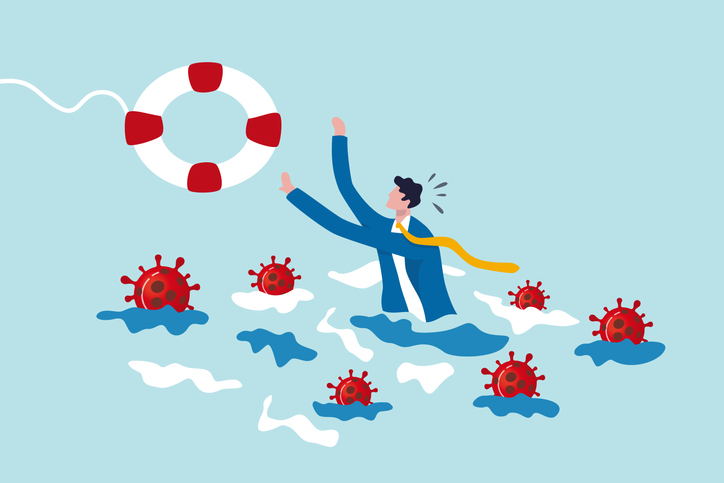 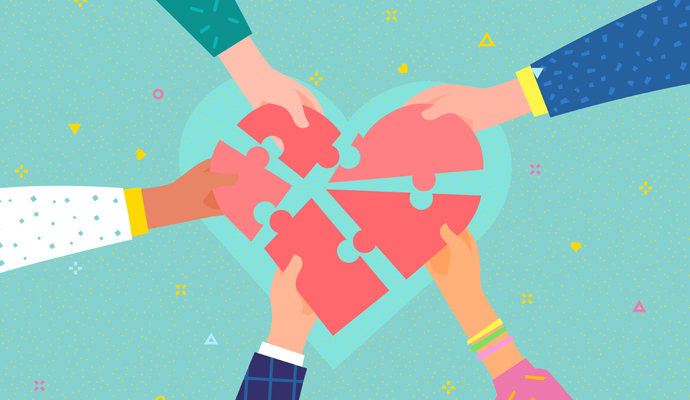 By: Selina Chen
Logo
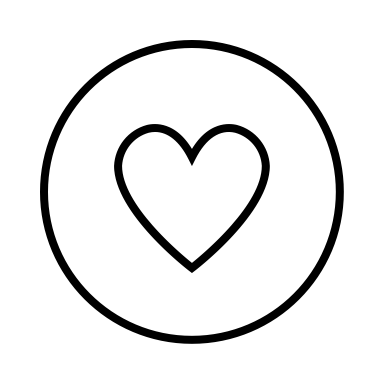 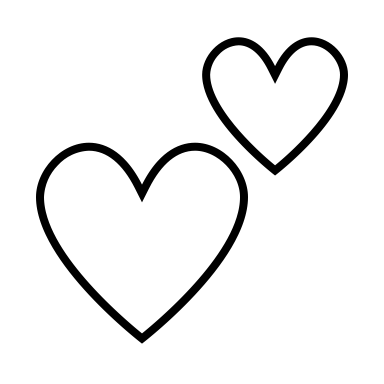 I designed this logo as I believe it represents the word “compassion” very well. Compassion is all about helping ones suffering and when they need it. 
The holding hands showcases when one needs a support, you can do simple actions like holding hands to comfort someone. 
The heart fits perfectly between the hands and I felt that a heart displays the word compassion well.
 I fitted the word compassion in the heart to showcase what this logo is all about!
The Meaning of “Compassion”
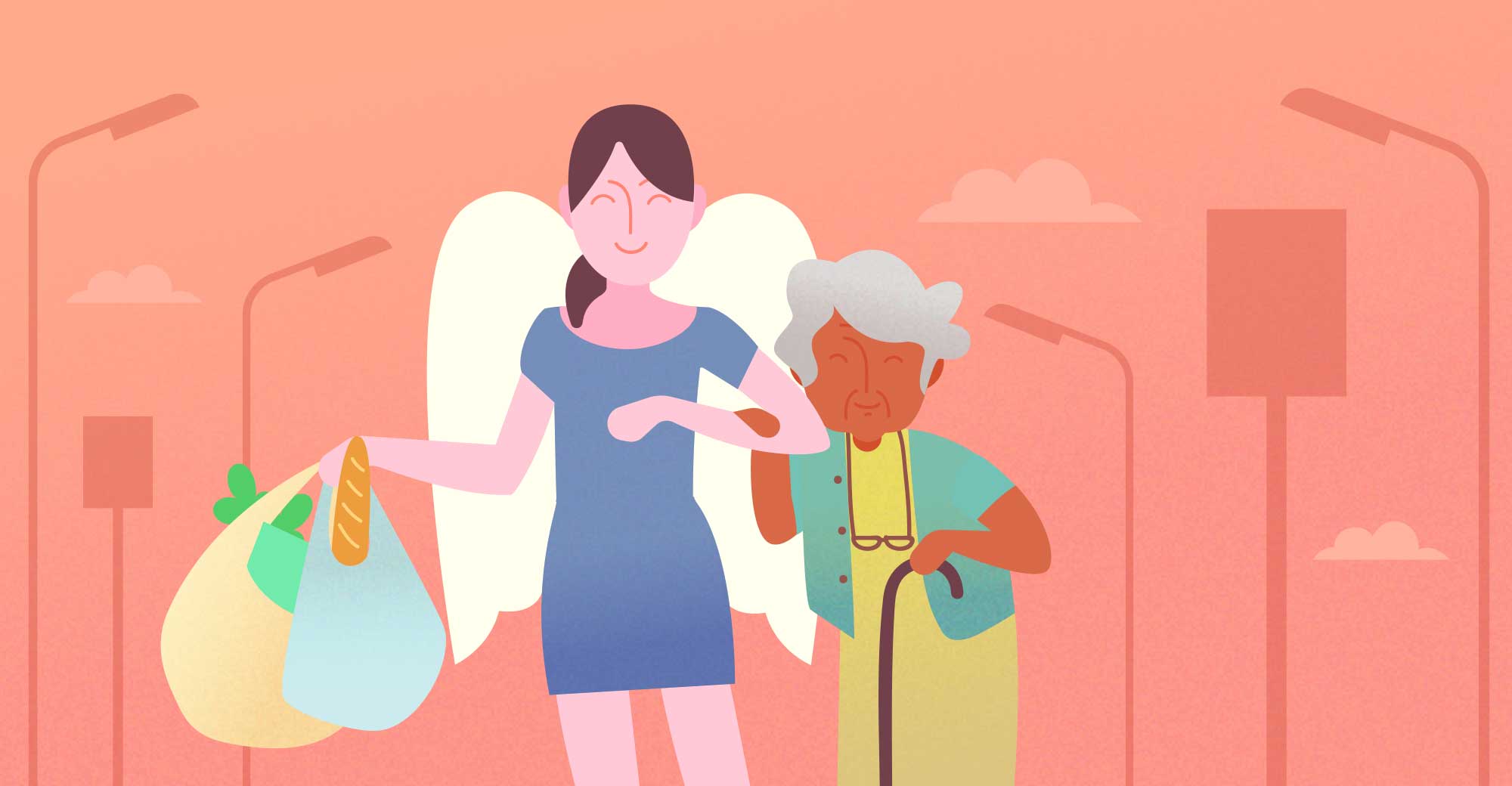 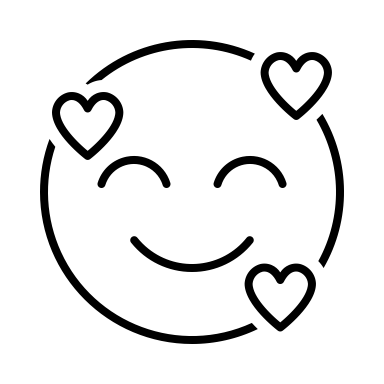 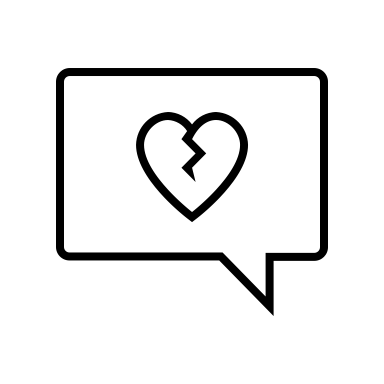 The meaning of compassion is “sympathetic pity and concern for the sufferings or misfortunes of others.” –Oxford Languages
Compassion motivates a person to help others when they need mental, physical, or emotion support. 
Some people may say compassion means ”to suffer together”. 
Qualities of Compassion are patience and wisdom. 
A couple ways of showing Compassion Includes: 
Touching/physical. Comforting one by hugging, giving a shoulder pat, holding hands, etc. 
Verbally. Giving comforting words, kind expressions, and sweet comments or things that can make a person laugh. 
Respect Privacy. Respecting one’s privacy when they may not want your help. The one thing you can do is leave them alone when you have already offered your help and they have declined.
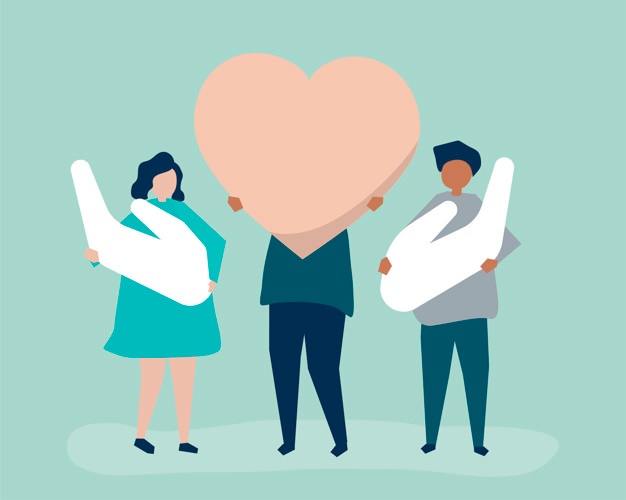 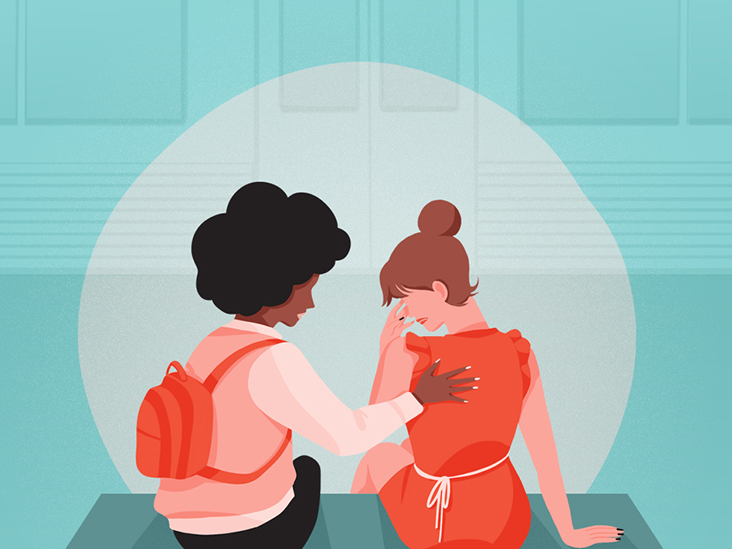 Why I chose the word “Compassion”
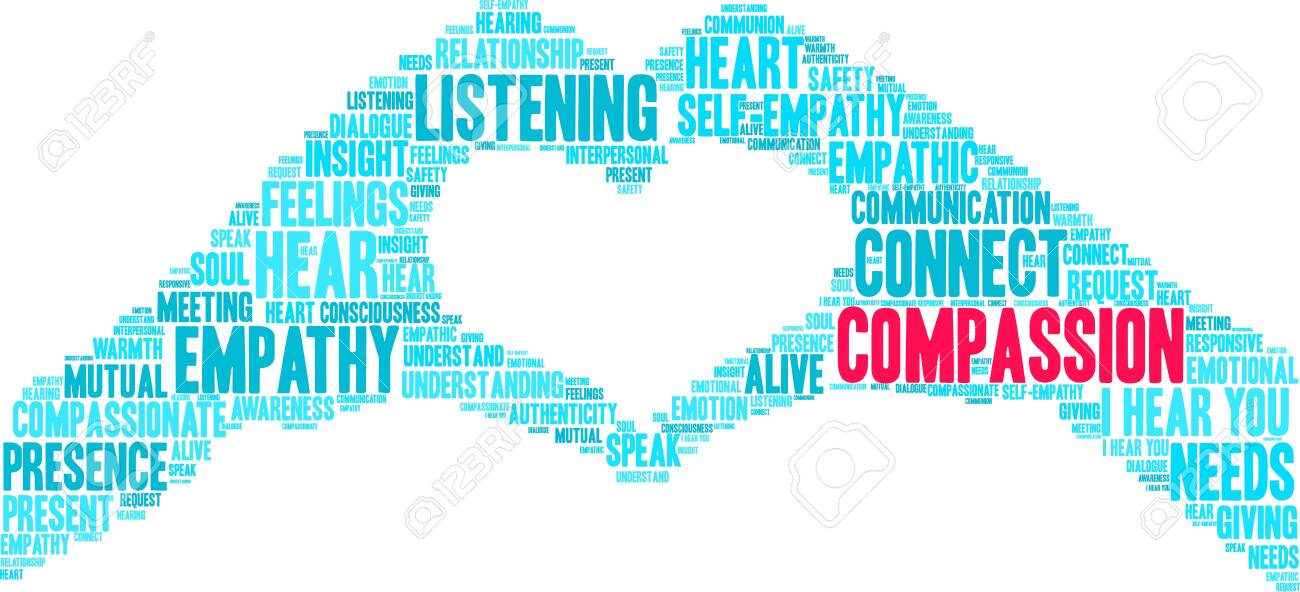 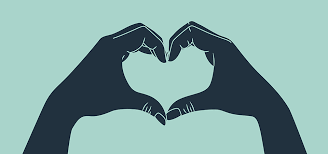 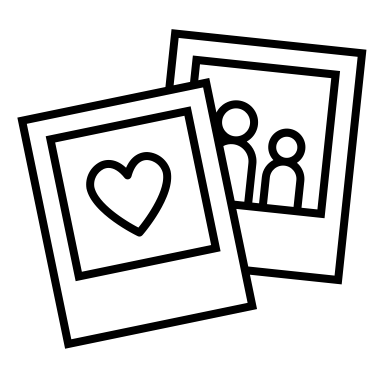 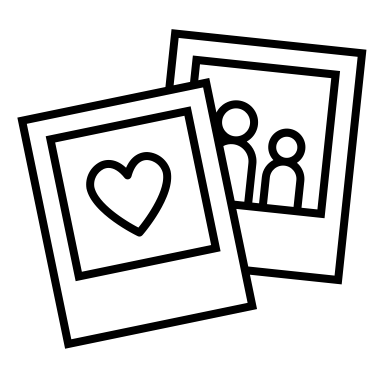 I chose the word compassion as I feel like it has a significant impact on me. A lot of my friends and family shows compassion and for that I admire it. I try my best to show compassion towards others and help as much as I can. It is an important thing to learn about as some people may not know when they see someone suffering. 
Acts of compassion is important to people who want to live a good and happy life as well as it helps one's recovery. It is a good thing and although you may think it doesn’t affect one person, it really does!
Compassion always makes me feel good about myself and what I do.
Compassion helps others get along and it can help thrive to a better society which is why I find it important.
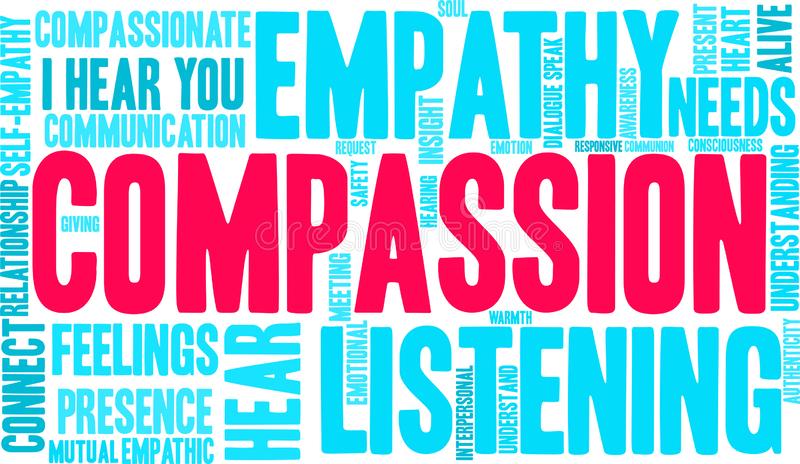 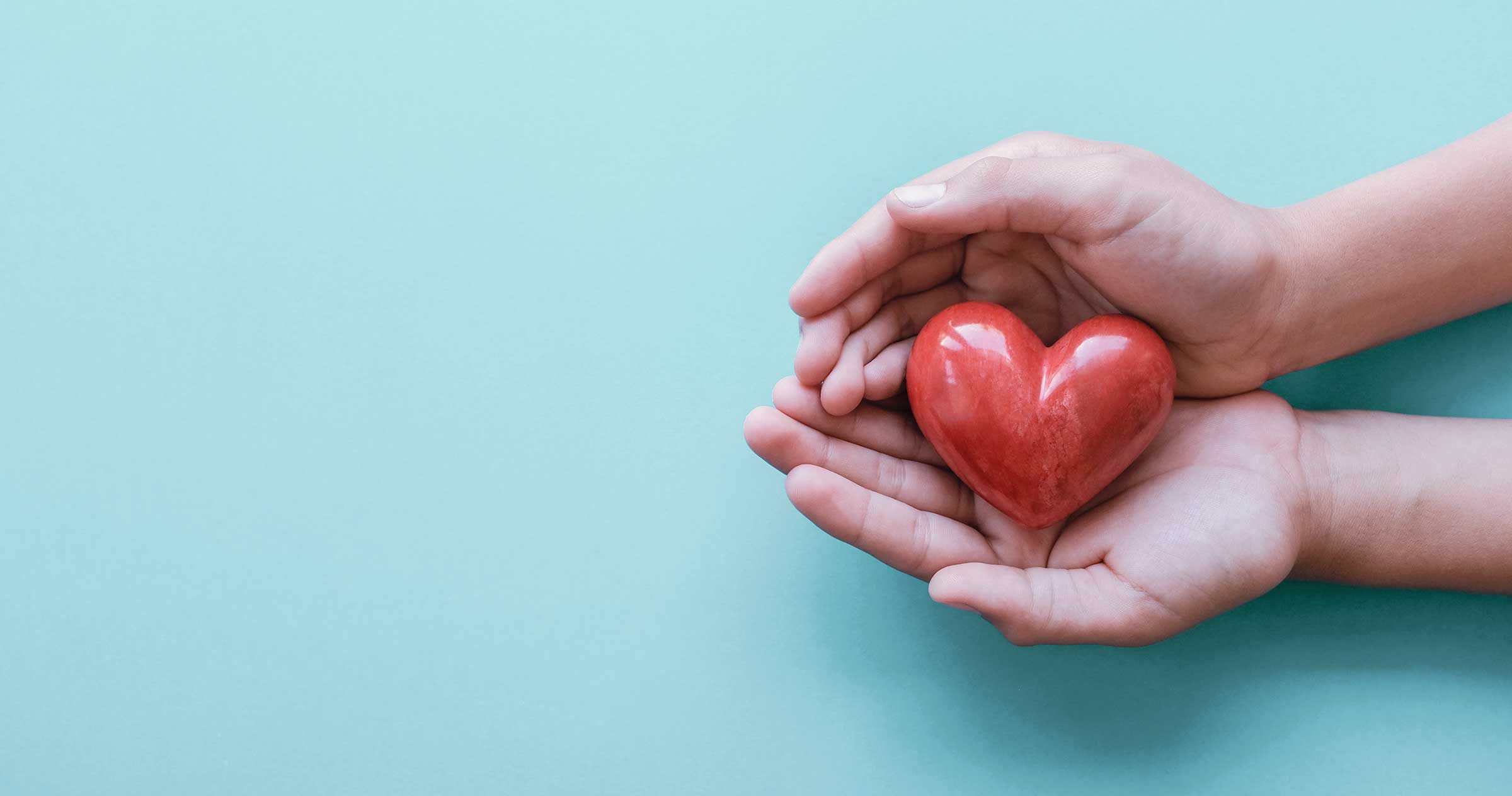 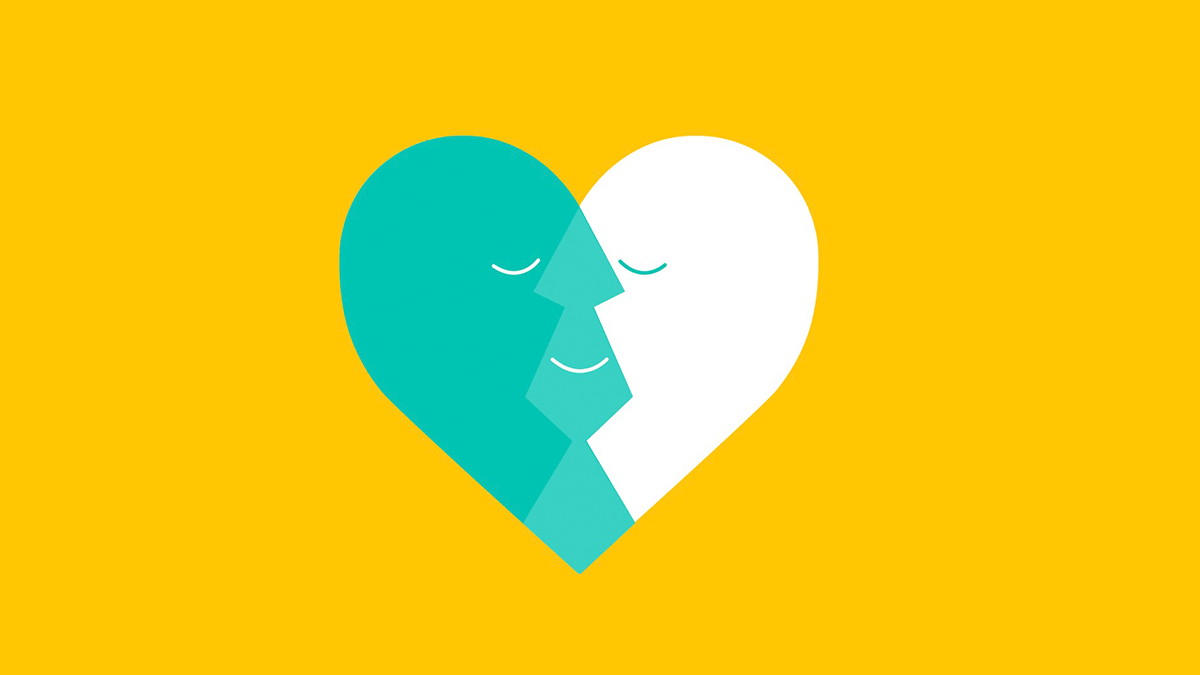 Importance of Digital Compassion
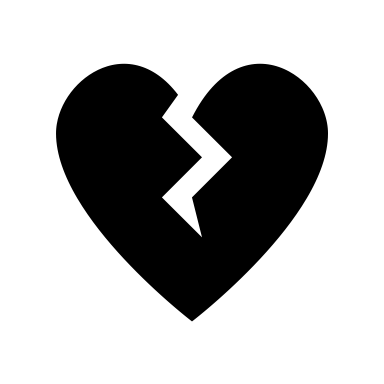 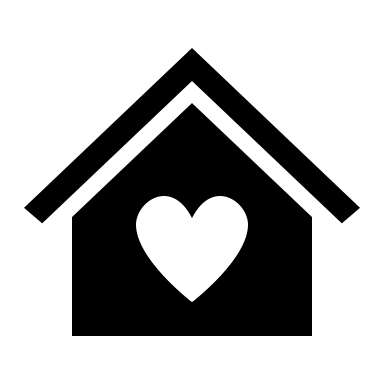 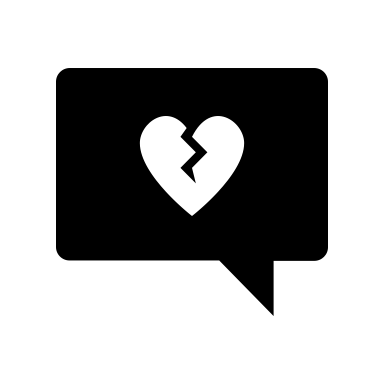 To help bring people up instead of pushing them down. Always be kind towards others online and do not bring them down with negative comments and instead with nice and thoughtful compliments!
It gets very hard when people online has been receiving hateful comments. They may not be in a good state in mind which may further become something serious. Therefore, you always need to show compassion online and ask if someone needs help.
Remember that other may be going through hard times and they need someone for support. Some cant bear going through things alone, so it is always good to check up on others online and ask if they need help.
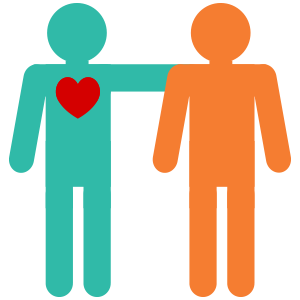 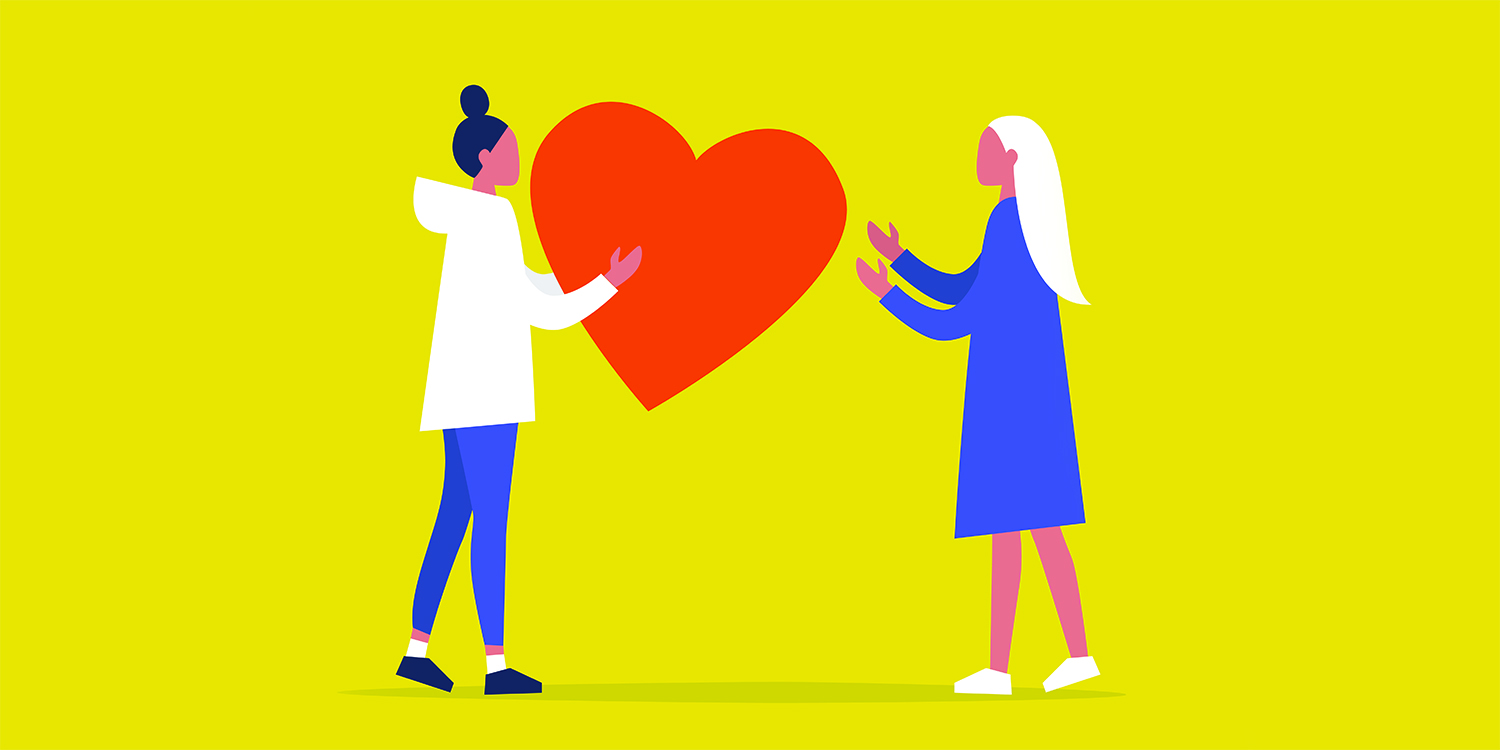 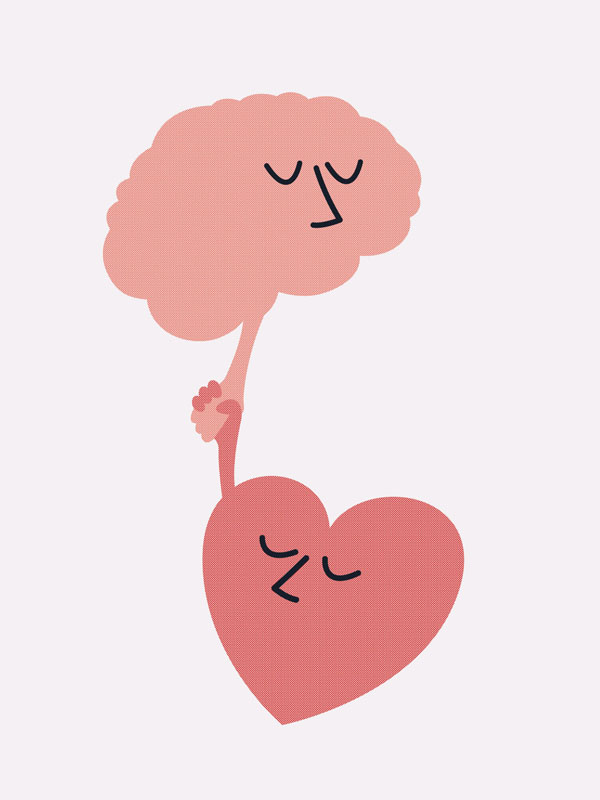 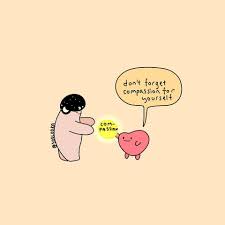 How have I / Someone I Admire Apply to Compassion in our Digital Lives
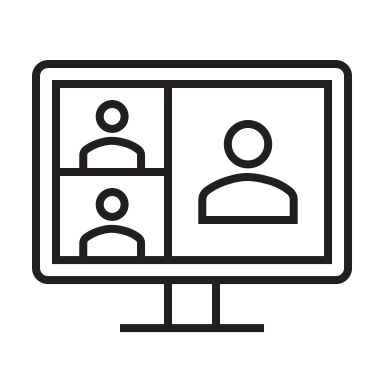 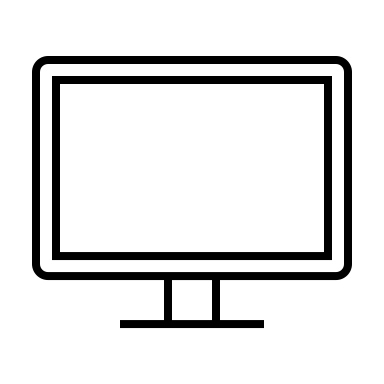 I have applied compassion online by commenting kind words onto someone's post. I Encourage others online and try to make them the best versions of themselves. 
I have offered help to someone online. For example, if someone needed help on homework, I would help them and try my best to do so.
Someone I admire post a lot about body positivity and I have seen them comment on one’s post complimenting them and saying kind words.
I have seen someone I admire send money to someone for college tuition as they were struggling to pay them.
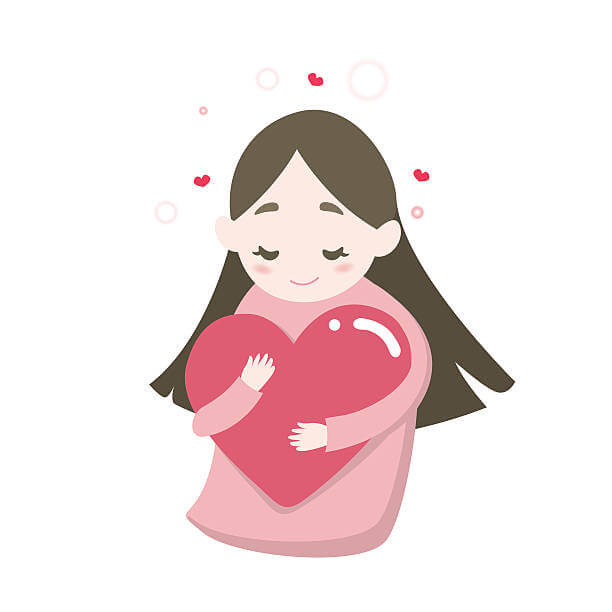 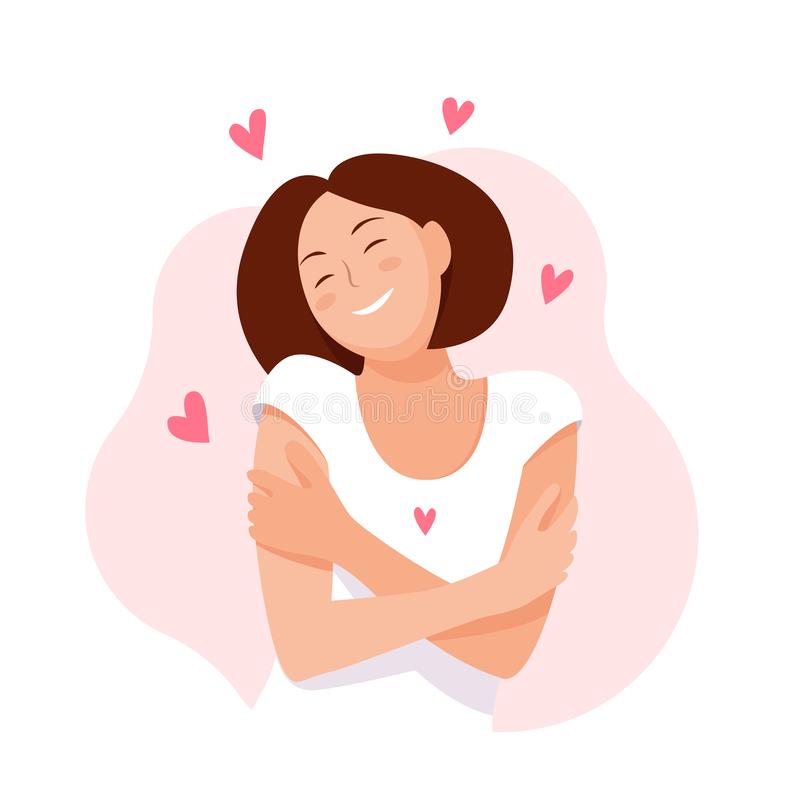